Les 6 Spieren
GZK: Anatomie / Fysiologie
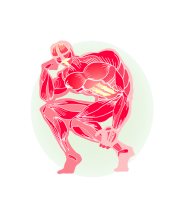 Inhoud
Terugblik 
Bouw van spieren
Functies van spieren
Eigenschappen van spieren
Terugblik
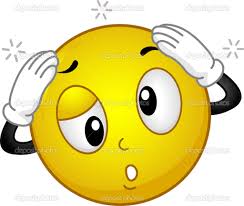 Het skelet 




Opdrachten 
Het skelet:  kn.nu/ww.35691e8
Gewrichten: kn.nu/ww.3193f14
Skelet opdrachten/test jezelf: kn.nu/ww.00f40e4
Spieren maken beweging mogelijk
Spier trekt samen  beweging
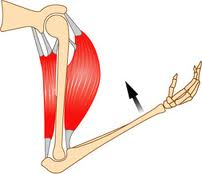 Spierweefsel
Sterk weefsel
Bedekt het lichaam
Bij samentrekken, zwelt de spier op.
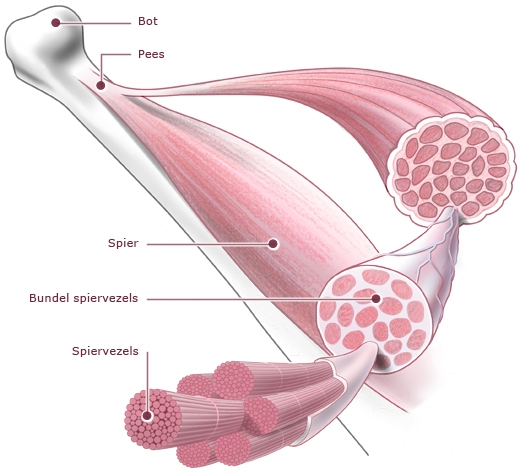 Pezen
Hiermee zitten de meeste spieren vast aan het bot. 
Wit
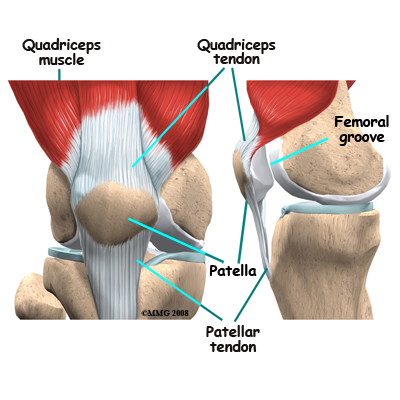 Soorten spieren
Willekeurige spieren:
Skeletspieren
Dwarsgestreept spierweefsel
Bewust aanspannen

Onwillekeurig:
Gladde spieren
Werken buiten de wil om

Hartspierweefsel:
Dwarse strepen, maar werkt onwillekeurig
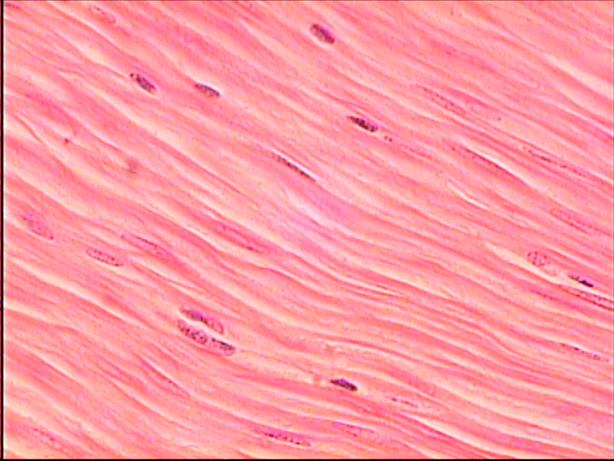 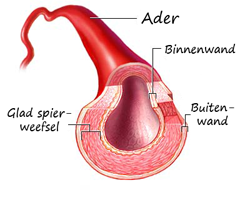 Functies van spieren
Beweging
Tonus handhaven
Warmte 
Bescherming
Antagonisten
De ene spier werkt, de andere is ontspannen  spieren met een tegengestelde werking
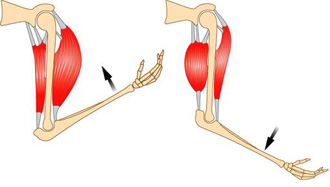 Synergisten
Spieren die samenwerken om een bepaalde beweging tot stand te krijgen.
Eigenschappen van spieren
Zuurstof nodig
Spiervezels halen energie uit glucose
Afbraak product is melkzuur  spieren vermoeid
Spierpijn
Ophoping van melkzuur
Kramp
Pijnlijke samentrekking spier
Te weinig zuurstof en glucose dan nodig
Spier rekken!!
Spierstelsel anatomie
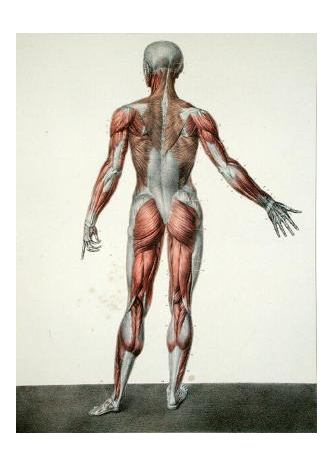 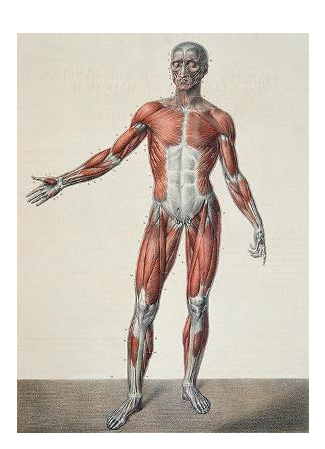 To do
Leren
	Theorieboek Thema 5, hoofdstuk 18

Maken
	Werkboek Thema 5, hoofdstuk 18,
				opdracht 1 t/m 6